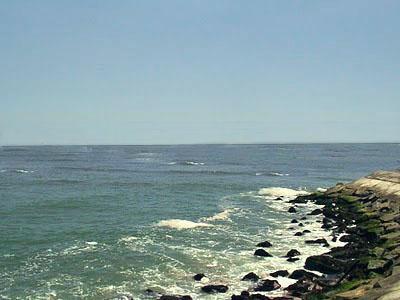 AQUILES  RALLI
Pintor peruano
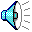 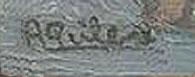 Presentación  Nº 49
Gabriela Lavarello Vargas de Velaochaga  (Perú) - octubre 2010
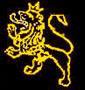 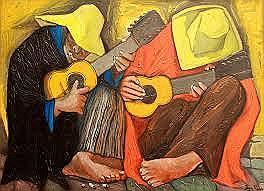 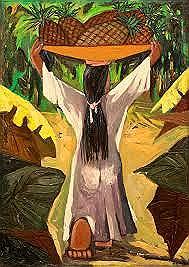 AQUILES  RALLI  CUPANI    1925-2010 

Pintor, dibujante y compositor. Nació en el Callao. Ingresó a la Escuela Nacional de Bellas Artes del Perú en 1943  siendo Director José Sabogal; estudió con G. Suárez Vértiz. 
Hubo de dejarla a los tres meses de matriculado, por el cierre momentáneo ocasionado por el despido del director durante el gobierno de Manuel Prado Ugarteche; no obstante ello, con otros estudiantes y profesores unidos a la protesta, decidieron formar la agrupación llamada Asociación 43. 
Allí fue discípulo de José Sabogal y Julia Codesido, posteriormente a su maestra la acompañó en sus últimos años. 
Fue considerado como candidato al Premio Nacional de Fomento a la Cultura en Pintura, ese mismo año fue distinguido con un Diploma de Honor por el Ministerio de Educación de Colombia, 1952. Participó en la I Bienal Hispanoamericana de La Habana-Cuba, 1952 y en muestras colectivas como: Sinfonía de París, Bogotá-Colombia, 1952; Viña del Mar, 1954; Pintura Peruana Indigenista, México, 1956 y 1987; Buenos Aires, Argentina, 1967 Y 1970; Chile, 1982; Venezuela, 1983; Raíces de Arte Contemporáneo, USA, París y Venezuela, 1984-1985-1986;  Alemania, 1989; Galería  de Arte Moderno Cuenca, Ecuador, 1994 .
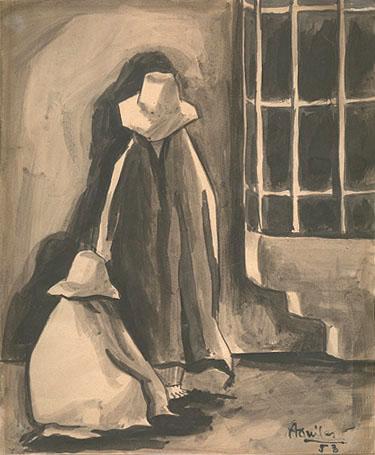 Hasta el 2010  había realizado 34 muestras individuales, destacando: la 1º en la Galería Lima, 1948; Insula-Miraflores, 1949; Galería San Marcos, 1953-1955 y en las salas: ACPB, La Artística, ICPNA, Art Center, Castro Soto, Trapecio, Mutual Perú, Pancho Fierro, Camino Brent, 715, Saldías; Borkas; Vargas y Club Social de Miraflores. Presente en el Homenaje a Grecia, Municipio de. Magdalena, 2004. Se le rindió homenaje con una muestra póstuma en Sala de Rectores del Centro Cultural de San Marcos.
Su obra se encuentra en museos y colecciones de Europa, Asia, África  y América.
Espera
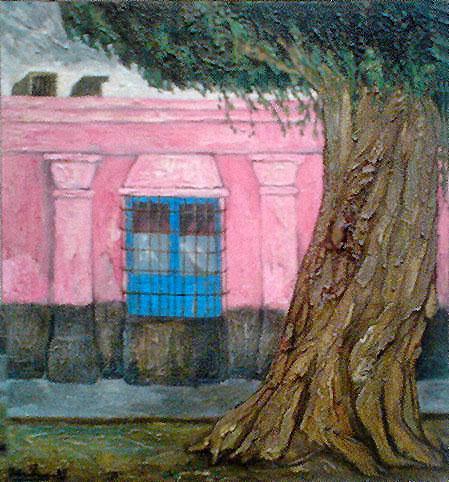 Añejo
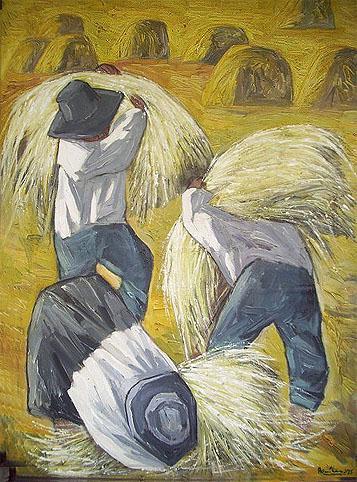 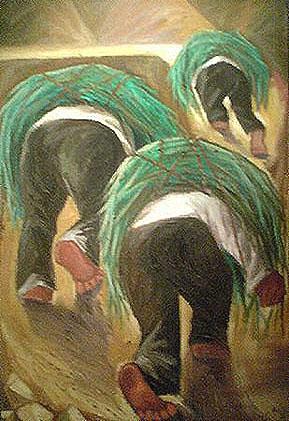 Cargadores
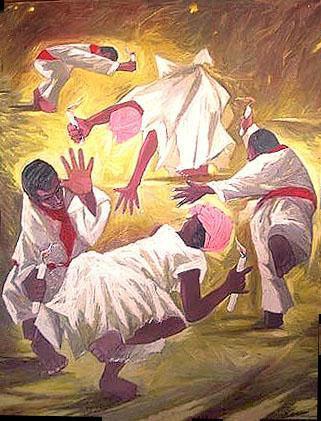 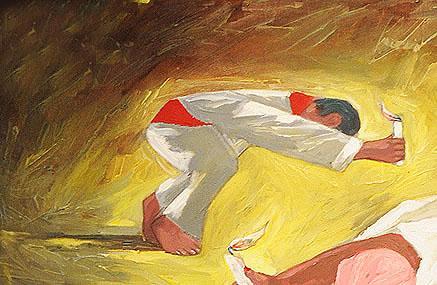 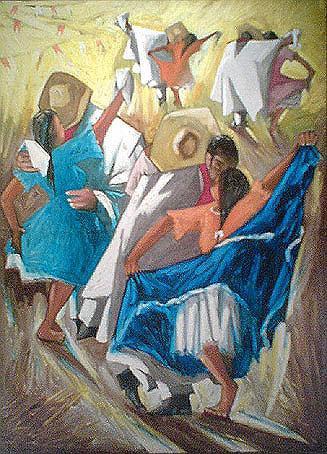 Bailes 
  Alcatraz   y  Marinera norteña
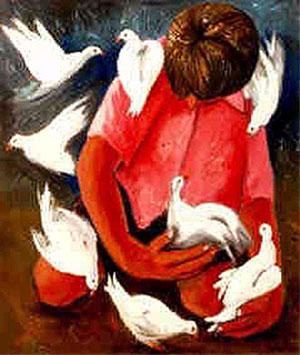 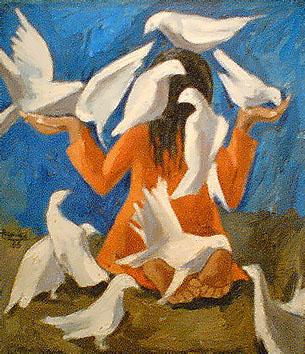 Niños y palomas
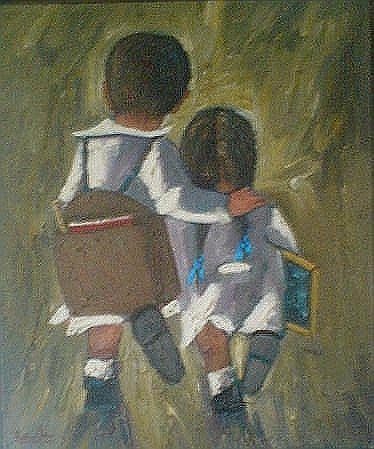 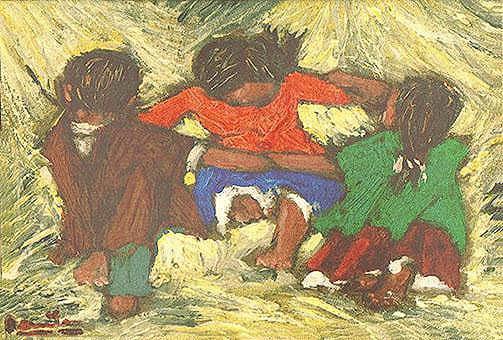 Ronda en el pajar
A la escuelita
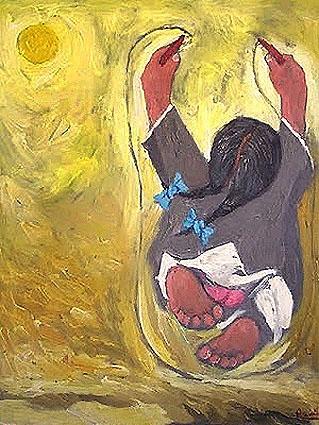 Paula
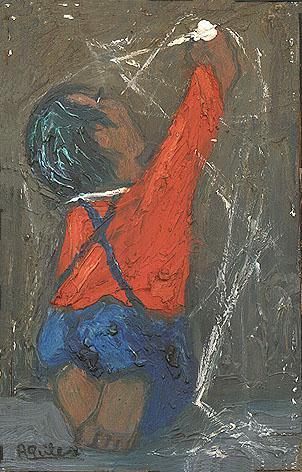 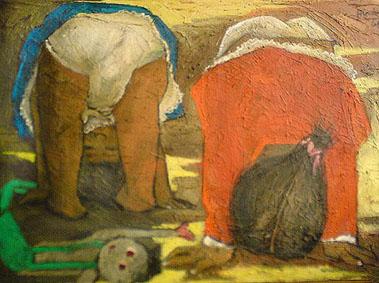 Travesura  y  volantín
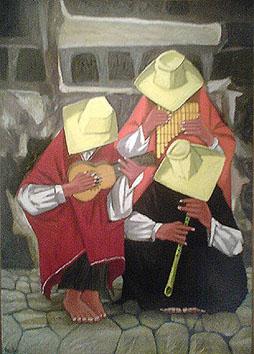 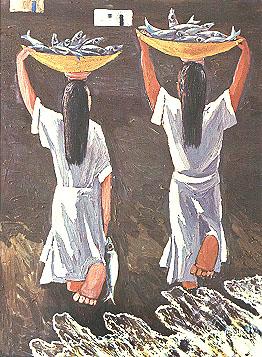 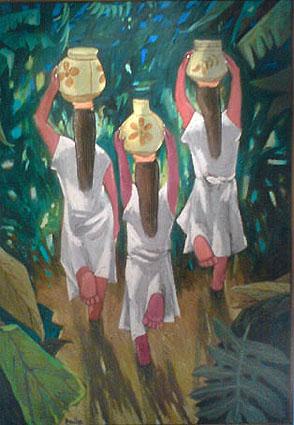 Costa   --  Sierra  --  Selva
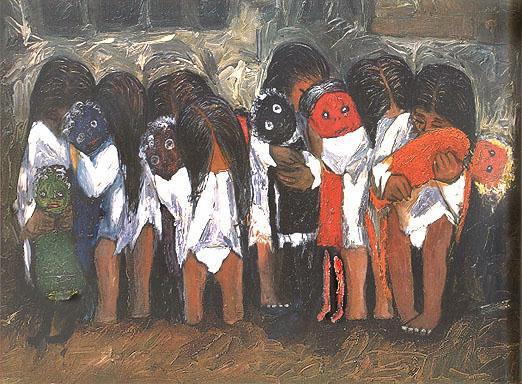 Muñecos de trapo
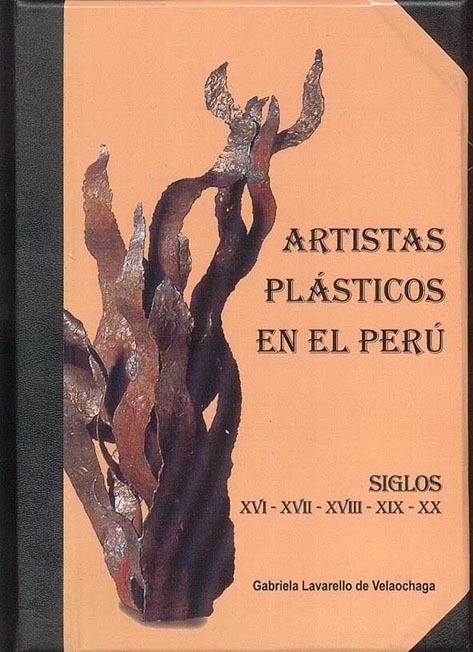 Artista que figura en el Diccionario de 530 pag.Carátula, escultura de Armando Varela Neyra. Lima - Perú.
Representante de Ventas
MARTA  COUTO  REVOLLEDO
441-3238 -Lima-Perú
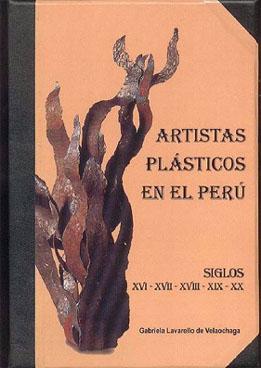 En las librerías:Miraflores:Arcadia; Cultura Peruana-Salazar Vallejo; Librerías La Familia;  Mundo Cultural- Epoca; Libun;  Ibero,  Av. Larco;  Ibero, Av. Diagonal; Ibero en Larco Mar; Van Dick, A Vásquez.San Isidro: Del Virrey;  Crisol;  Casa Verde. Surco: Ibero, en Caminos del Inca. Lima centro  y  en  provincias.
Responsable del programa
gabygaby715@gabygaby715@cybergabygaby715@cyber.gabygaby715@cyber.comgabygaby715@cyber.com.gabygaby715@cyber.com.br

gabygaby715@gabygaby715@hotmailgabygaby715@hotmail.gabygaby715@hotmail.com
Las imágenes desde el CD Nº 1 se pueden ver en el Boletín de New York. Clicar, doble, abajo  httphttp://http://wwwhttp://www.http://www.boletindenewyorkhttp://www.boletindenewyork.http://www.boletindenewyork.comhttp://www.boletindenewyork.com/http://www.boletindenewyork.com/ArtistasPlasticoshttp://www.boletindenewyork.com/ArtistasPlasticos.http://www.boletindenewyork.com/ArtistasPlasticos.htm
Difundamos lo nuestro, el arte peruano es ancestral. 

 Por favor reenviarlo a sus contactos.
El Arte nos hace Inmortales.
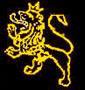 Sitio oficial- Etniluminidad
httphttp://http://glavarellohttp://glavarello.http://glavarello.ninghttp://glavarello.ning.http://glavarello.ning.com
Son: *
Hoy es:
*